ANNOUNCEMENTS
March 2, 2018
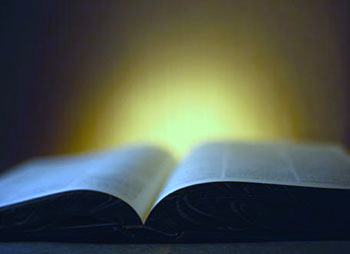 God’s  Promise  for the week
“The law of the Lord is perfect, refreshing the soul…giving wisdom 
to  the simple.”
                            (Ps 19:8a)
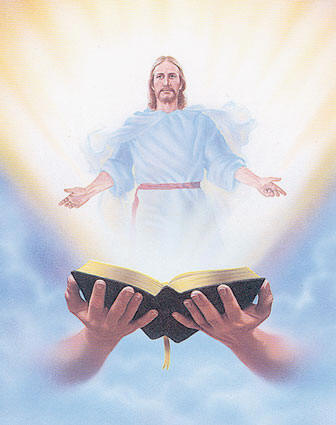 Welcome
Guest
Save the Date
Disciples’ 
Assembly
Sat., March 10, 2018
Save the Date
Apr. 7, 2018
Emergence
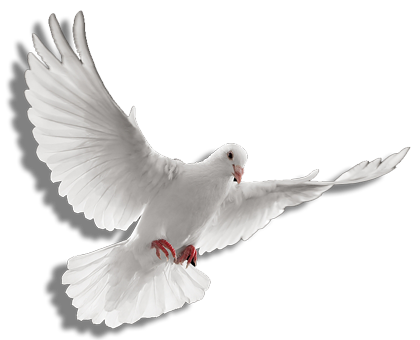 Life in the
Spirit 
Seminar #49
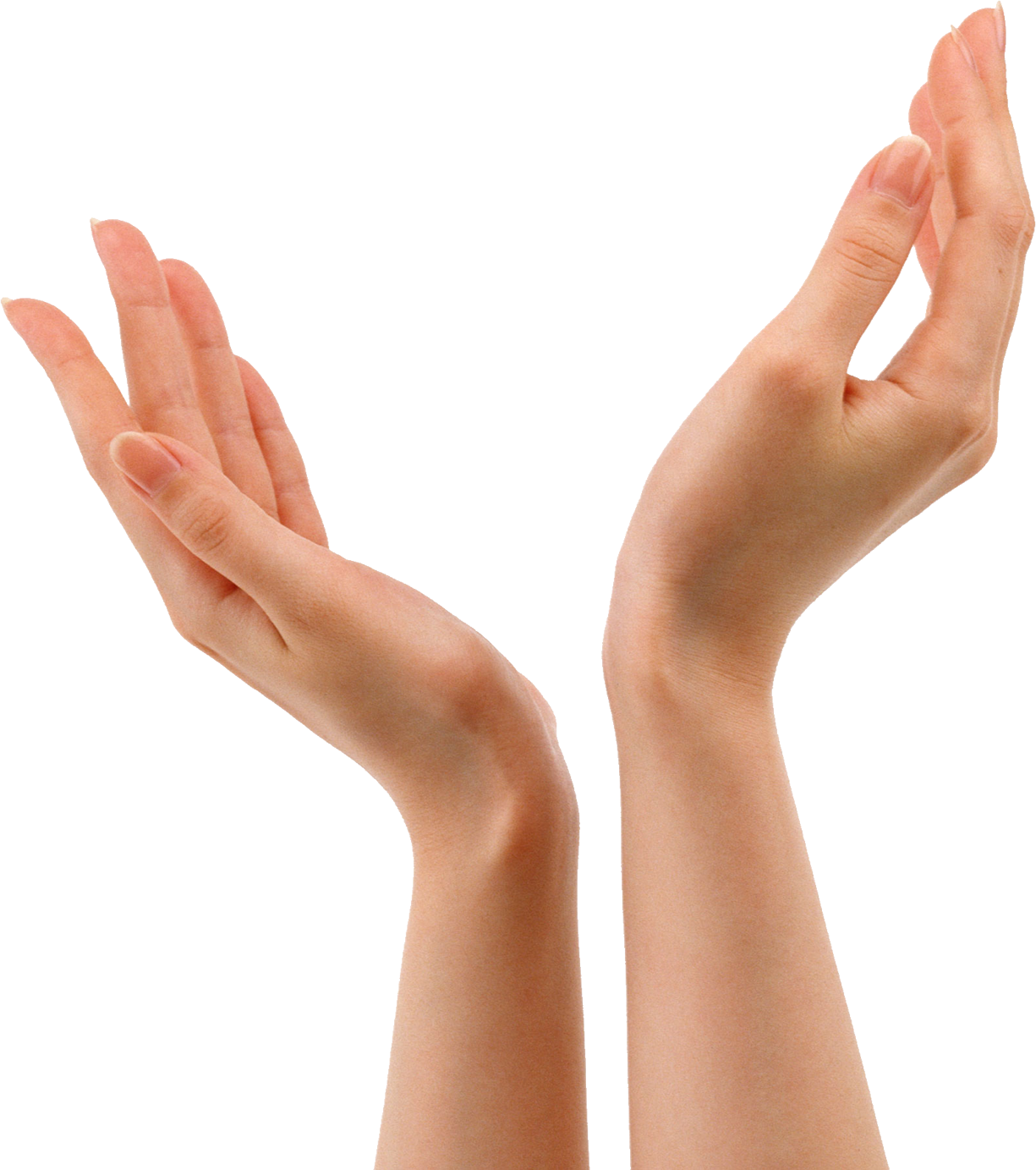 April 13-15, 2018
Salubungan is on March 2, 2018
Contacts: Earl & Flo Manguiat
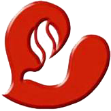 BLD Newark
[Speaker Notes: Applications are currently being accepted]
Marshaling 
Schedule
March 9, 2018
Management
Apostolate
ORDER
“…love me and 
keep my commandments.” 
                 (Ex 20:6b)
DIRECTION
Read, meditate, and share the word of God during the Lenten season.
Reminder…
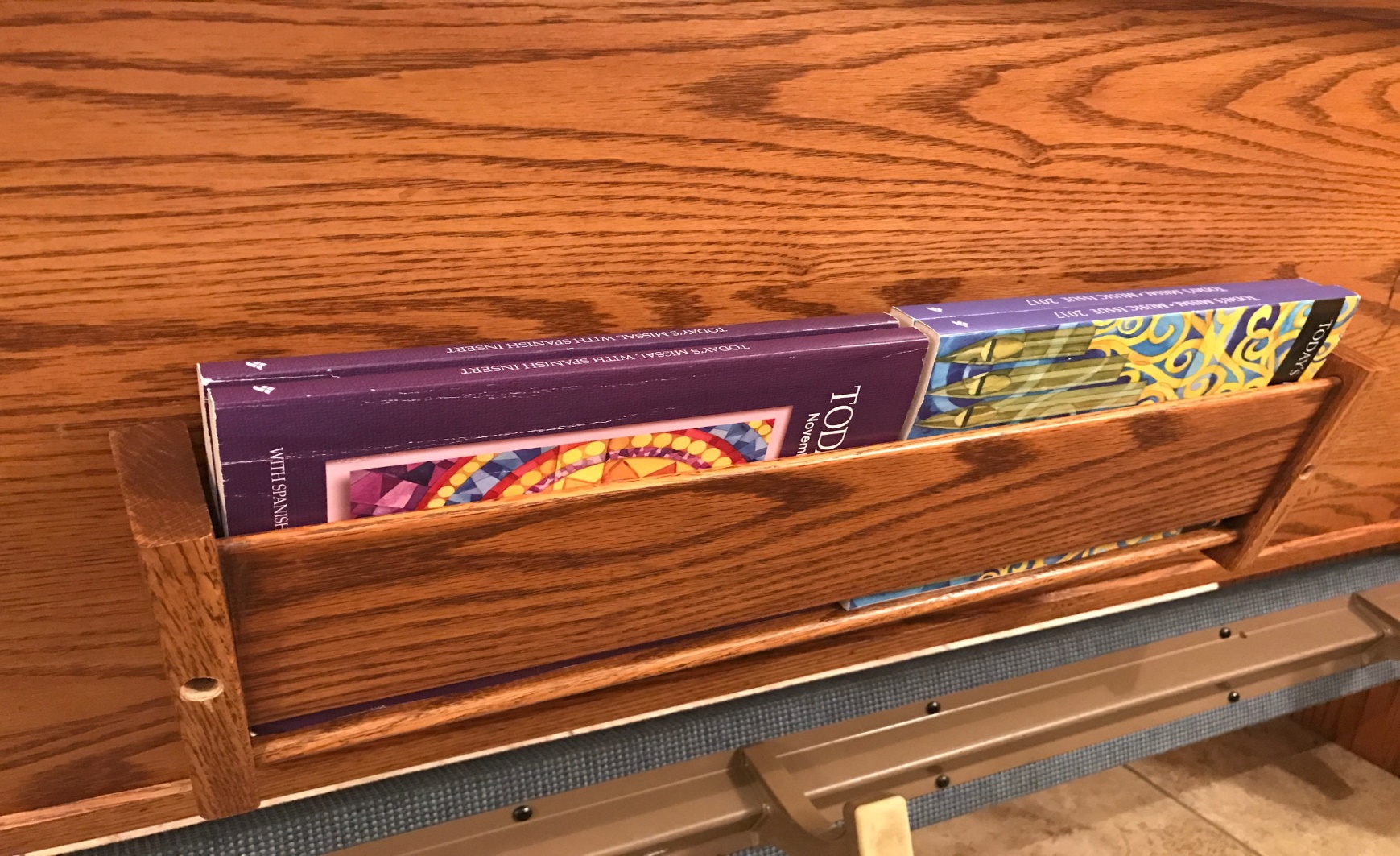 Please help keep the  
missalette and song books 
in proper order.